Figure 2.  Presence of mGluR7a (gold/silver particles) in the presynaptic active zone of a GABAergic terminal labelled ...
Cereb Cortex, Volume 12, Issue 9, September 2002, Pages 961–974, https://doi.org/10.1093/cercor/12.9.961
The content of this slide may be subject to copyright: please see the slide notes for details.
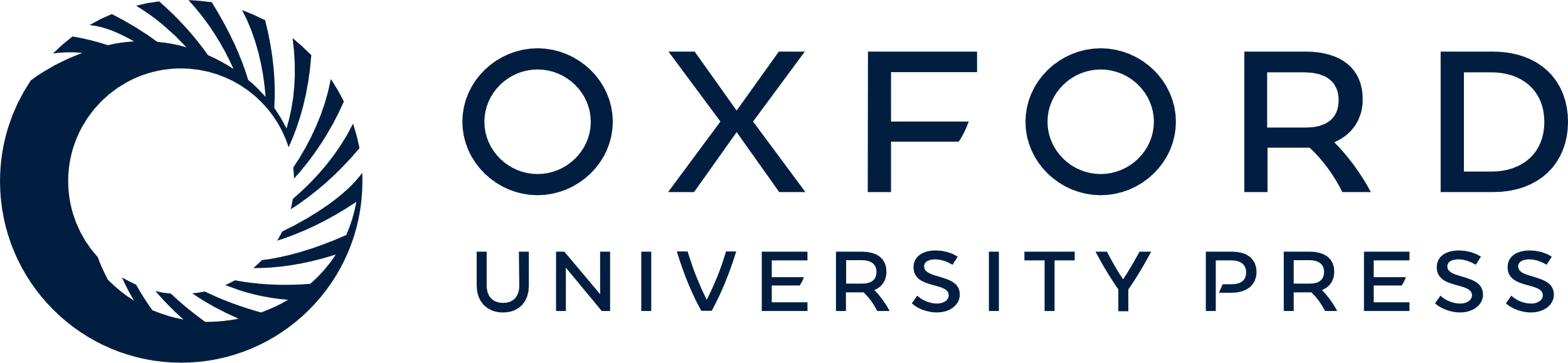 [Speaker Notes: Figure 2.  Presence of mGluR7a (gold/silver particles) in the presynaptic active zone of a GABAergic terminal labelled for GAD (peroxidase reaction). The terminal makes a type II synapse (double arrows) with a dendritic profile. Immunoreactivity for mGluR7a in the terminal is confined to the presynaptic active zone. Scale bar: 0.5 μm.


Unless provided in the caption above, the following copyright applies to the content of this slide: © Oxford University Press]